INVESTIGATING EFL TEACHERS’ ROLE ON TEACHING WRITING IN IMPLEMENTATION OF INDEPENDENT CURRICULUM (KURIKULUM MERDEKA)
No. Abstract: ABS-ICOLLITE-23113
Destiyana
Universitas Pendidikan Indonesia
INTRODUCTION
01
Indonesian Government Regulation of the teaching profession at all levels on Act about Teachers and Lecturers No. 14/2005 views teachers as professional educators whose main role is to educate, teach, guide, direct, train, assess, and evaluate students at all levels of education.
02
However, EFL Teachers might be encounter with different of problems doing their role especially in teaching writing activities.
03
The problems experienced by teachers, it is related to Independent Curriculum especially challenging for teachers in play their role on teaching writing in EFL Classroom.
03
The objective of this study is to describe the role of EFL Teachers in teaching writing classroom and To know the problems faced and solutions have done by EFL Teacher towards their role in teaching writing class based on the implementation of Independent Curriculum.
LITERATURE REVIEW
The Impementation of Kurikulum Merdeka in Indonesia
Teaching Writing
The Role of Teacher
Teachers have the flexibility to choose a variety of learning tools so that learning can be adapted to the learning needs and interests of students (Kemendikbud, 2022). 
Referring to Sistem Informasi Kurikulum Nasional, the main characteristics of Kurikulum Merdeka are: 1) Applying Project-based learning for the development of soft skills and characters referring to the profile of Pancasila’s students, 2) Focusing on the most essential learning contents to ensure sufficient time for in-depth learning of basic competencies: literacy and numeracy, 3) Providing flexibility for teachers to carry out differentiated learning according to students' abilities and make adjustments to the context and local content.
Harmer (2007) stated that a teacher can be described as a facilitator who is democratic rather than autocratic, and someone who encourages learner autonomy through the use of group and pair work and by acting as more sources of knowledge transmission. The different role of teachers in terms of 'facilitators’ such as controller, prompter, participant, resource, and tutor.
Harmer (2007), to help students become good writers, teachers have several important tasks that must be done. Among the tasks given to the teacher both before, during, and after students write is to demonstrate, motivate, provoke, support, respond, and evaluate. It can be concluded that in teaching writing, several role must be followed by the teacher. Teachers’ role are as motivator, recourse, advisor, and evaluator.
Instrumentations
Research Design
The researcher adapted the interview guidance based on Haugen (1981) about a guidance to the teachers’ role in the Writing Program.
The researcher used qualitative research design to support the research.
Data Collection
Data Validity
The validity of the data in this study used a triangulation technique (source triangulation).
The data collection method used was in-depth interview.
Data Analysis
Sample
The data analysing techniques in this study referred to Miles and Huberman's (1994) which included data collection, data reduction, data display, and conclusion drawing/verification.
The sample in this study was one Senior High School EFL Teacher and one of tenth grade Senior High School student in Bandung.
RESEARCH 
METHOD
[Speaker Notes: <a href='https://www.freepik.com/vectors/businessman-cartoon'>Businessman cartoon vector created by jcomp - www.freepik.com</a>]
FINDING AND DISCUSSION
1. The Role of Teachers in Teaching Writing Classroom
In Prewriting
In Composing
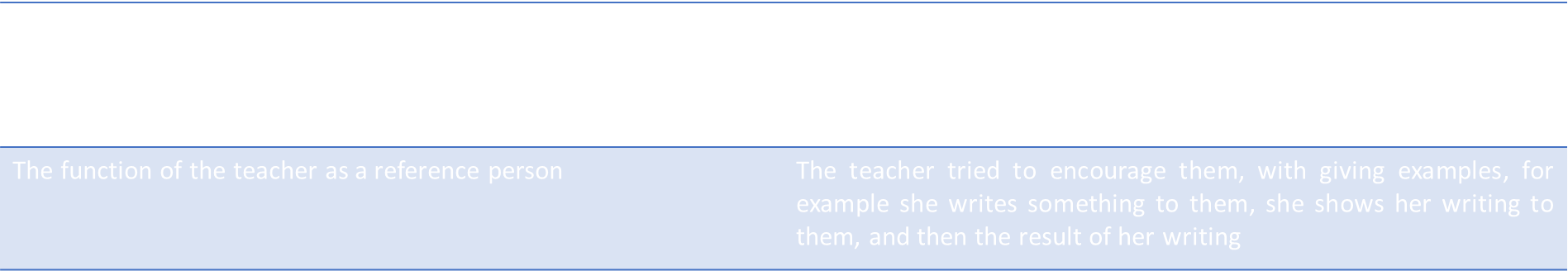 FINDING AND DISCUSSION
In Editing
FINDING AND DISCUSSION
In Follow Up
FINDING AND DISCUSSION
2. The Problems and Solutions Have Done by EFL Teacher Towards Their Role in Teaching Writing Based on the implementation of Independent Curriculum
02
CONCLUSION
The EFL Teachers carried out their role in teaching writing as well, namely as the facilitator, controller, prompter, resource, tutor, motivator and evaluator.
01
The teacher also uses a genre-based approach in teaching writing class but the problem faced by teacher is using different approach in each teaching and learning process, so the role of the teacher will adjust to the learning method. Other problems faced are such as students’ misconception and feel stuck in writing process, then the solution done by the EFL teacher is simplified the instruction, or giving more examples and questions.
REFERENCES
Cohen, L. et al. (2018). Research Methods in Education Eight Edition. New York: Routledge.
Cong, X., & Jiang, X. (2021). Role of Language Teachers in the Teaching of Academic Writing: Analysis Based on Multinational Academic Writing Literature. Proceedings of the 1st International Conference on Education: Current Issues and Digital Technologies (ICECIDT 2021), 555, 456–460. https://doi.org/https://doi.org/10.2991/assehr.k.210527.076
Cresswell, J. W. (2012). Educational Research: Planning, Conducting, and Evaluating Quantitative and Qualitative Research, Fourth Edition. Boston: Pearson Education, Inc.
Derewianka, Beverly. (2004). Exploring How Texts Work. Sydney: Primary English Teaching Association.
Harmer, J. (2004). How To Teach Writing. Oxford: Person Education Limited.
Harmer, J. (2007). The Practice of English Language Teaching, Fourth Edition. Harlow: Pearson Longman, Ltd.
Harmer, J. (2009). The Practice of English Language Teaching (4th Edition). Harlow: Pearson Longman, Ltd.
Haugen, & Nancy, S. (1981). A Guide to the Teacher’s Role in the Writing Program. US: Wisconsin Univ., Madison. Dept. of Curriculum and Instruction.
Hyland, K. (2003). Second Language Writing. Cambridge: Cambridge University Press.
Kemendikbud. (2022). Merdeka Belajar. Kementerian Pendidikan dan Kebudayaan.
Maxwell, J. A. (2012). Qualitative Research Design: An Interactive Approach. Sage Publications, Inc., Thousand Oaks, CA.
Miles, M. B., & Huberman, A. M. (1994). Qualitative Data Analysis. California: SAGE Publications.